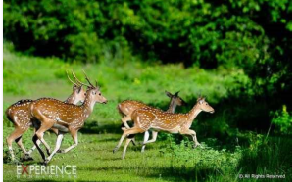 সবাইকে শুভেচ্ছা
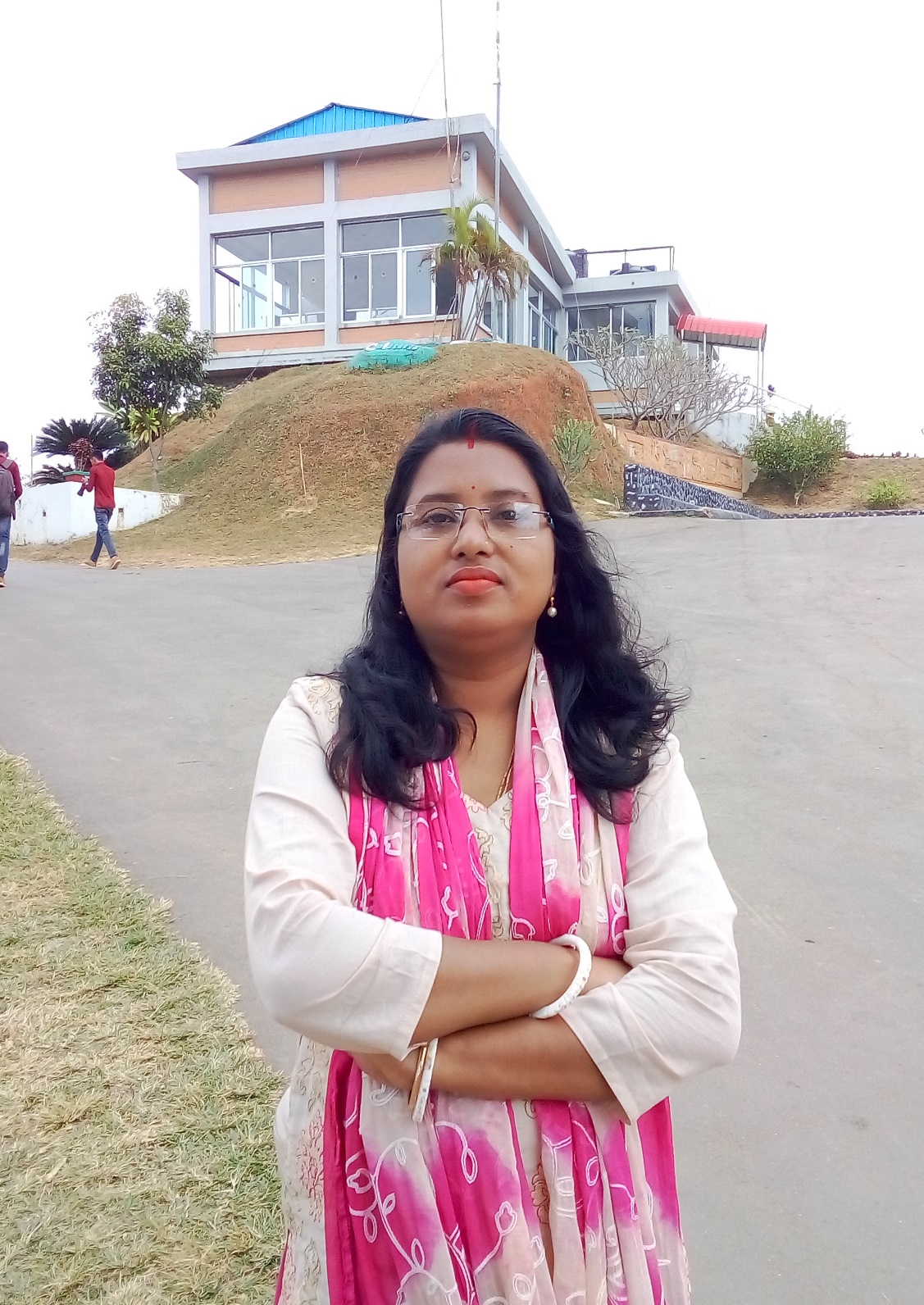 শিক্ষক পরিচিতি
শিখা রানী বিশ্বাস
সহকারী শিক্ষক
রামদী সরকারি প্রাথমিক বিদ্যালয়
কুলিয়ারচর,কিশোরগঞ্জ ।
পাঠ পরিচিতি
শ্রেণিঃ ৫ম    অধ্যায়ঃ ১1
বিষয়ঃ প্রাথমিক গণিত  পাঠঃ  সময়
পাঠ্যাংশঃ দশক, যুগ, এবং শতাব্দী
সময়ঃ ৫০ মিনিট
শিখণফল
২৫. ৩. ১ দশক,যুগ, এবং শতাব্দী কী তা বলতে পারবে।.
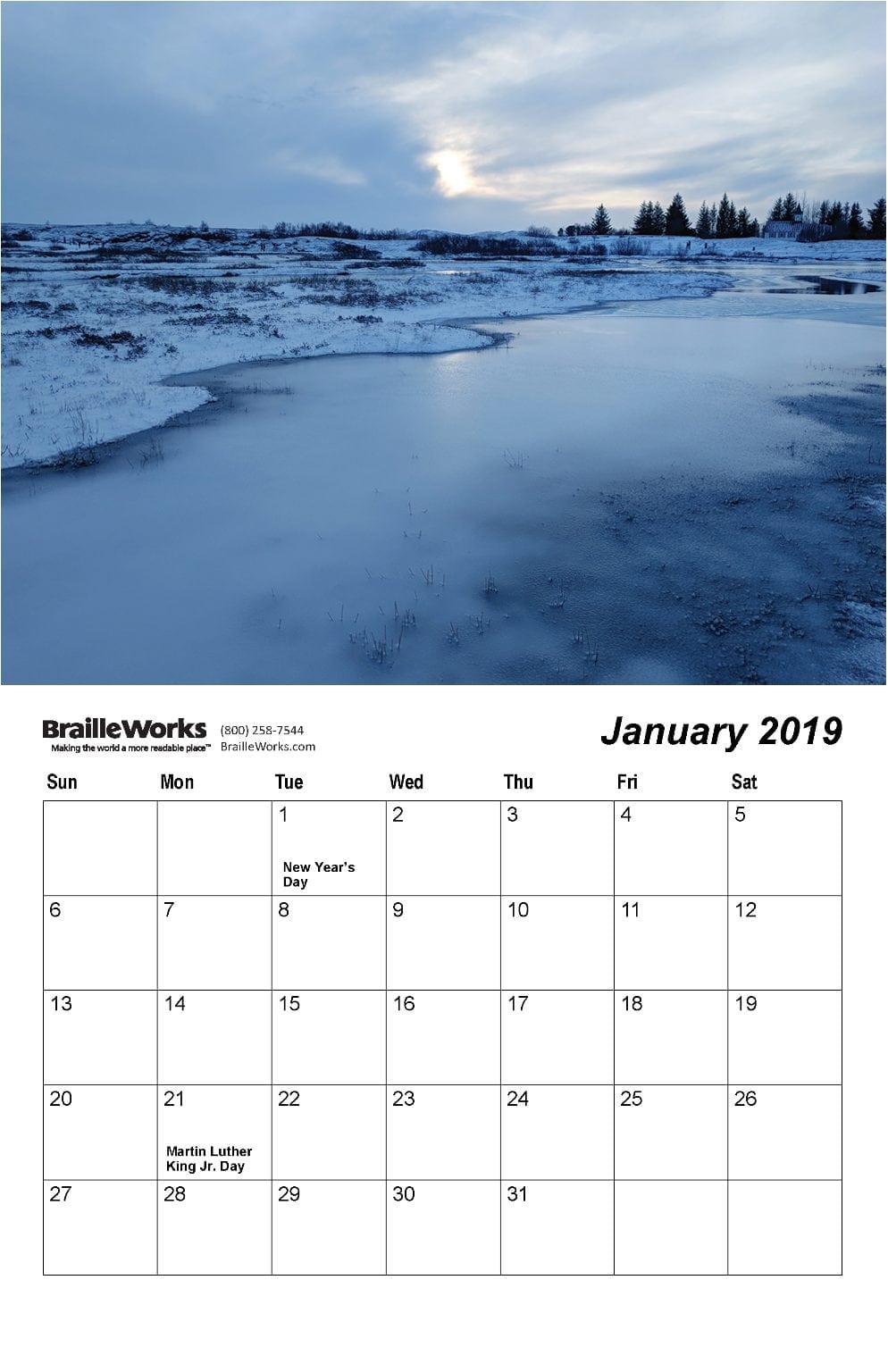 আজকের পাঠ
দশক, যুগ এবং শতাব্দী
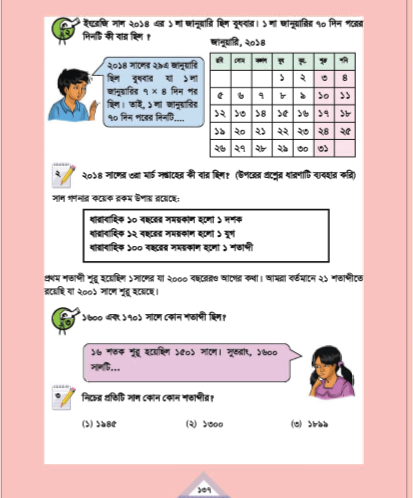 ৮০ দশকে আমার জন্ম হয়েছে।
৯০ দশকে আমি প্রাথমিক বিদ্যালয় পাশ করি।
কত দশক পরে আমি প্রাথমিক বিদ্যালয় পাশ করি?
১২ বছরে  ১ যুগ হয় ।
রাকিব, সাকিব ও  আব্দুল্লাহ  তিন বন্ধুর ২৪ বছর পরে দেখা হল।
কত যুগ পরে তাদের দেখা হল?
প্রথম শতাব্দী শুরু হয়েছিল   ১ সালে যা ২০০০ বছরেরও আগের কথা। আমারা বর্তমানে ২১ শতাব্দীতে রয়েছি যা ২০০১ সালে শুরু হয়েছিল ১৫০১ সালে।
১৬ শতক শুরু হয়েছিল ১৫০১ সালে।
----১৬ শ  শতাব্দী
১৭০১ ----১৮ শ  শতাব্দী
১৮৯৯ --- ১৯ শ শতাব্দী
দলীয় কাজ
নিচের প্রতিটি সাল কোন শতাব্দীর?
বাড়ীর কাজ
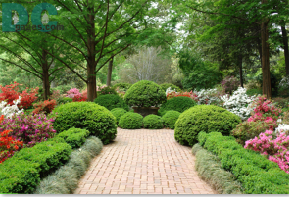 শুভ বিদায়